Français CE2
Séquence 7 / séance 3
Grammaire : les signes de ponctuation (2)
Lecture d’un texte
Remettre le texte dans l’ordre chronologique

Grammaire
Apprendre à utiliser les signes de ponctuation (2)

Orthographe et vocabulaire
Apprendre à mémoriser et à écrire des mots à partir de devinettes
Écrire sous la dictée
Lecture : je lis et je comprends
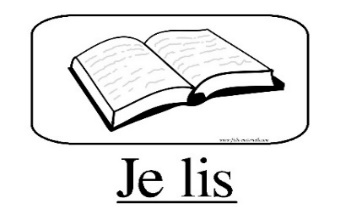 Remets cet extrait dans l’ordre chronologique
3
1
4
2
Le Petit Chaperon Vert, Grégoire Solotareff et Nadja ©L’école des loisirs
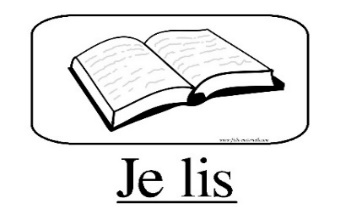 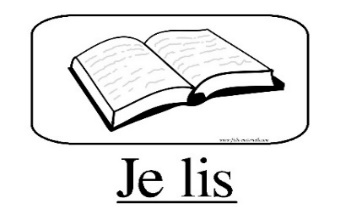 Correction
À peine avait-elle fait deux cents pas qu’elle rencontra des chasseurs qui transportaient le loup ligoté sur une branche, tout à fait mort.
Et qui les accompagnait ?
Le Petit Chaperon Rouge, qui courut vers elle dès qu’elle l’aperçut, en chantant :
   « Tu avais raison
   Tu avais raison
   Le loup m’a mangée
   Et-il-a-aussi
   Mangé ma grand-mère
   Nananananère. »
« Je ne te crois pas ! » dit le Petit Chaperon Vert. « Tu es une menteuse. J’ai dit ça pour te faire peur et toi tu crois que c’est la vérité ? »
   « Et même qu’on nous a sorties
   Toutes les deux
   Du ventre du loup,
   Nananananère. »
Répondit le Petit Chaperon Rouge.
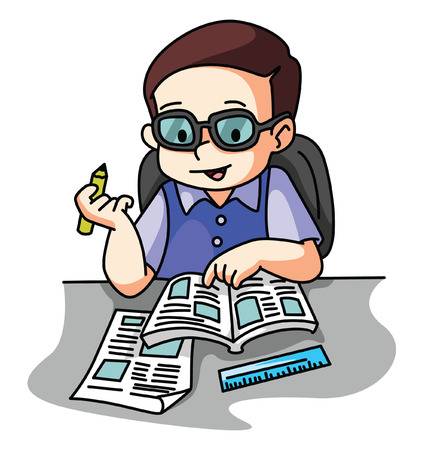 Vrai ou faux ?
Grammaire : les signes de ponctuation
Lis et réponds aux questions
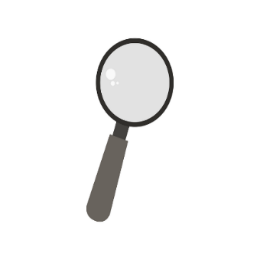 Pourquoi ai-je mis des guillemets?
Pourquoi ai-je placé des points d’exclamation ?
Pourquoi ai-je encadré le mot « jour » de deux virgules ?
parce que je fais parler un personnage
parce que le Petit Chaperon Vert est excédé
pour respirer car ma phrase est longue
parce que la fillette a peur et veut avertir sa camarade
parce que je veux exprimer la peur
pour mettre en évidence le mot « un jour », pour montrer qu’il va se produire quelque chose d’inattendu
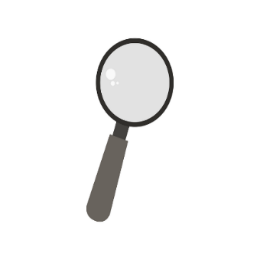 À quoi peut servir le point-virgule ?
À quoi servent les points de suspension à la fin du texte ?
Ils marquent une hésitation de la part de l’auteur.
Il sépare les deux parties de la longue phrase et permet au lecteur de respirer sans faire retomber sa voix.
Ils montrent que le récit n’est pas terminé, et que l’auteur crée un effet d’attente.
Orthographe et vocabulaire

J’apprends à mémoriser pour écrire sans faire d’erreurs
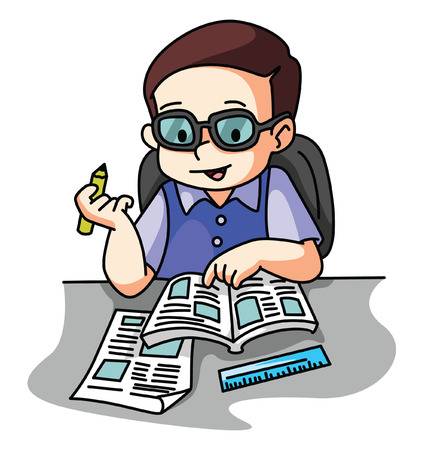 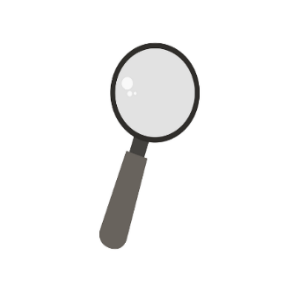 J’écoute, je comprends, j’écris
Ce mot est un adjectif qualificatif féminin singulier.
Dans notre histoire, il décrit la réaction du Petit Chaperon Vert.
Il est synonyme de l’adjectif « irritée ».
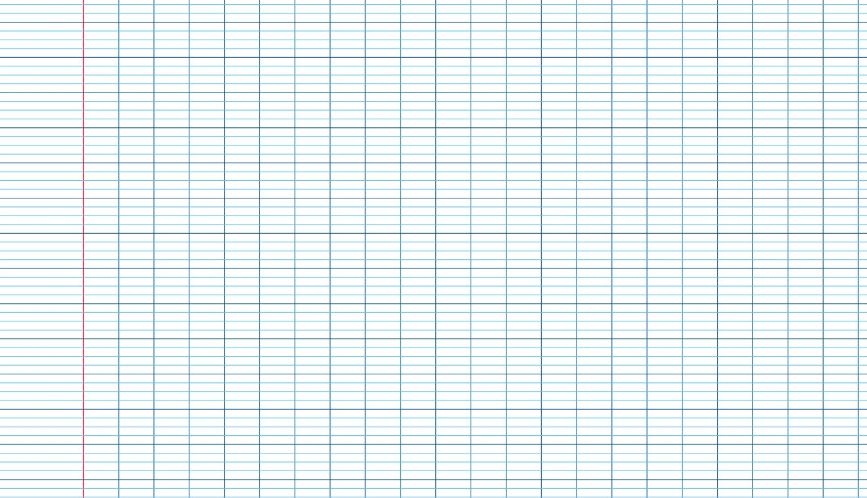 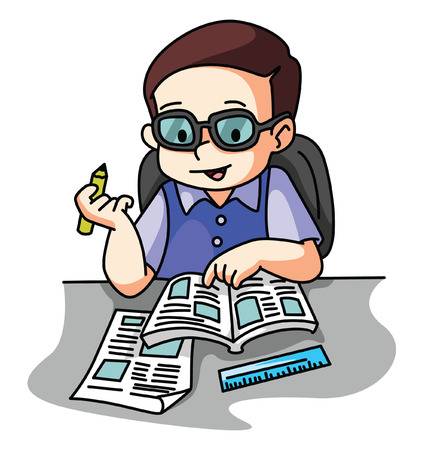 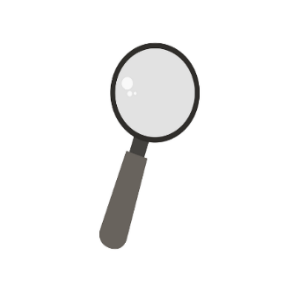 J’écoute, je comprends, j’écris
Ce mot est un nom commun féminin pluriel.
Ce mot aide à comprendre la relation entre les deux fillettes.
C’est un mot qui appartient au registre familier. Il est synonyme du nom « disputes ».
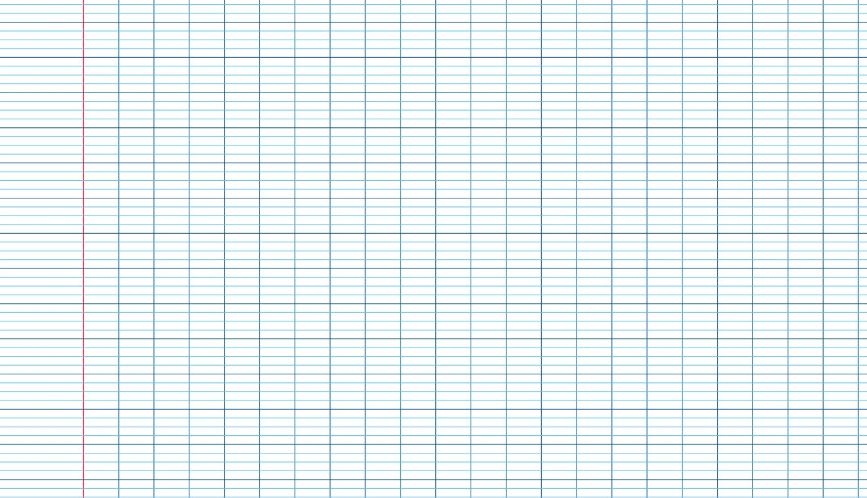 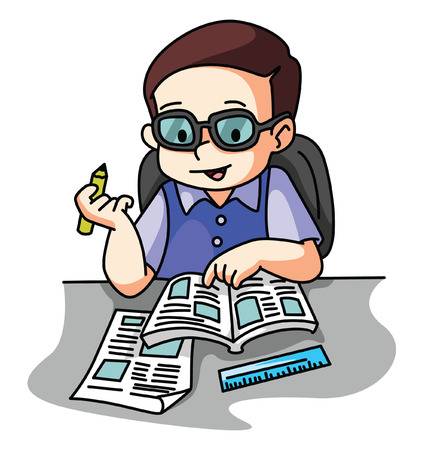 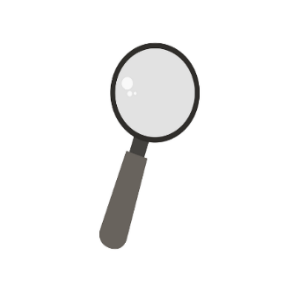 J’écoute, je comprends, j’écris
Ce mot est un nom commun masculin singulier.
Le Petit Chaperon Vert pense que sa camarade en dit souvent.
C’est un antonyme du nom « vérité ».
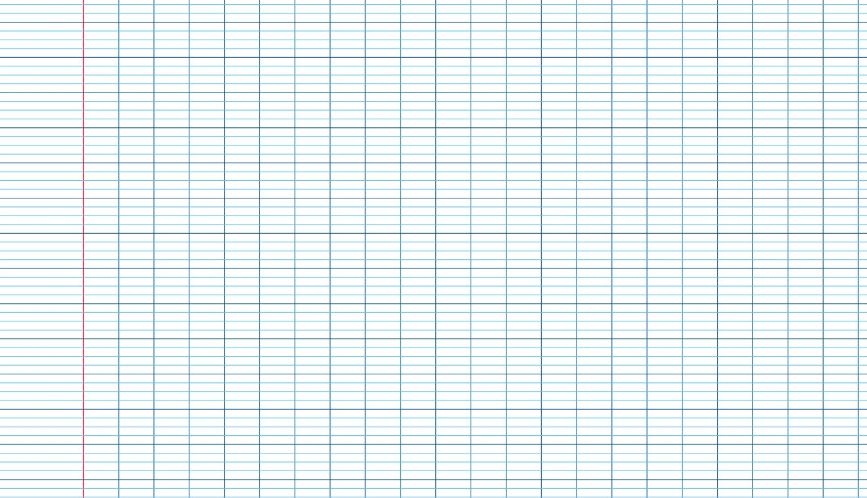 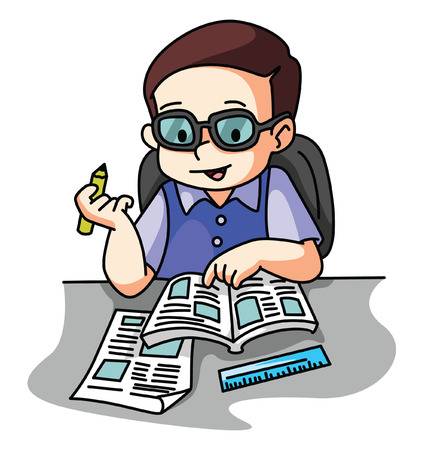 Dictée
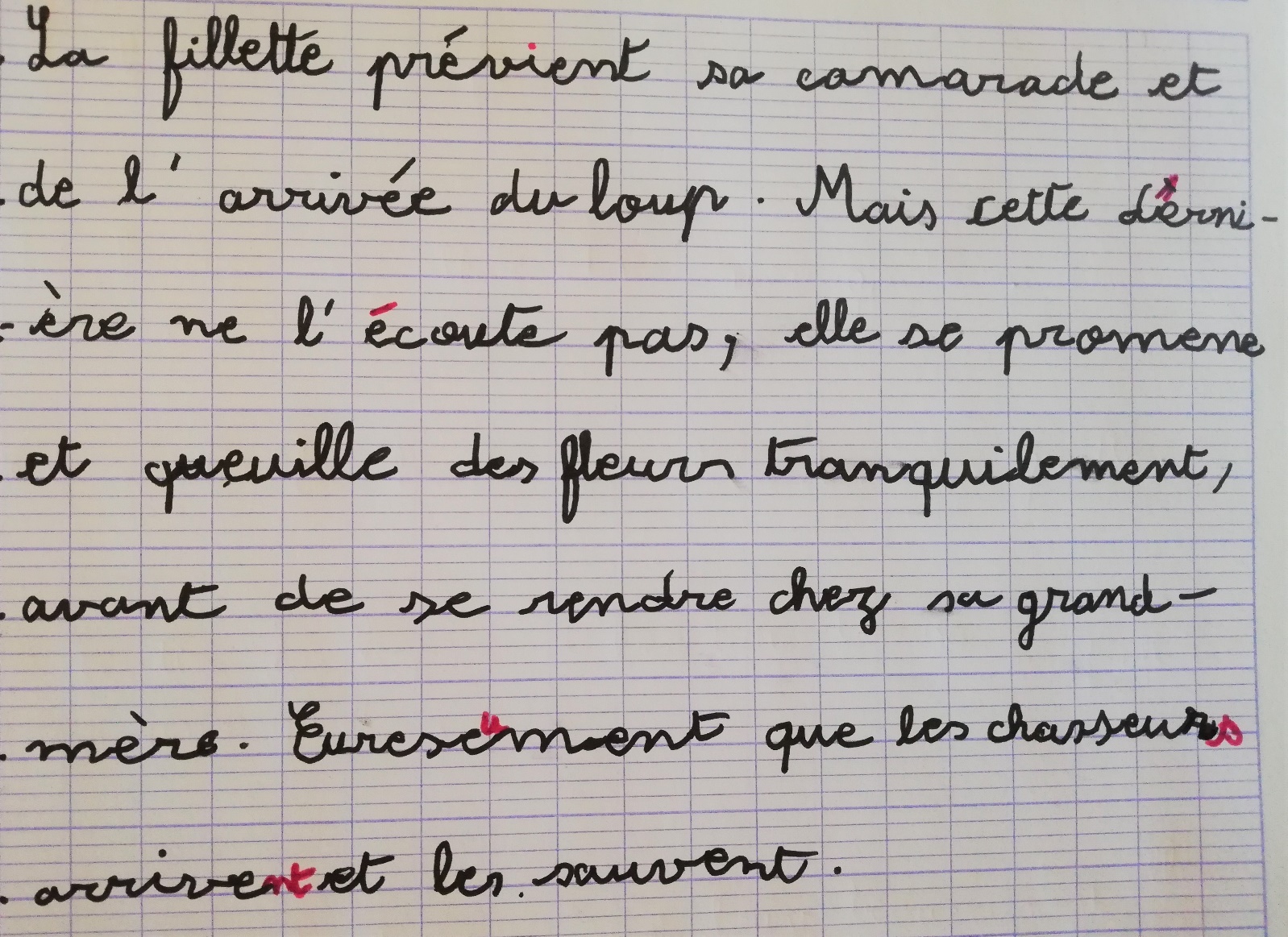 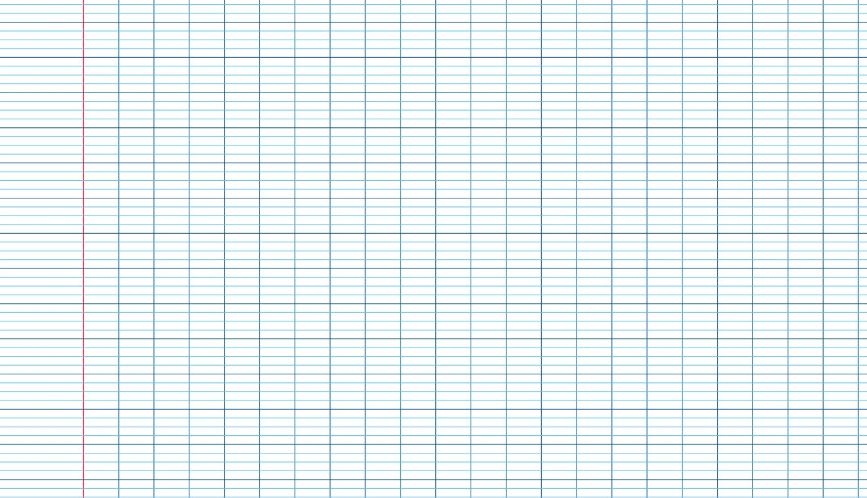 Pour terminer, afin que vous appréciiez l’humour de l’auteur du roman, voici un dernier passage…

« Oh ! » dit la Maman. « Tu sais, il y a des enfants qui mentent et ce n’est pas bien du tout. C’est pourquoi je te demande de ne jamais mentir. »

« Je te le promets », dit le Petit Chaperon Vert. Et sa mère lui fit un baiser.

« D’ailleurs, un jour, personne ne la croira, si elle ment tout le temps », ajouta le Petit Chaperon Vert.